TourDino
A Support View for Confirming
Patterns in Tabular Data
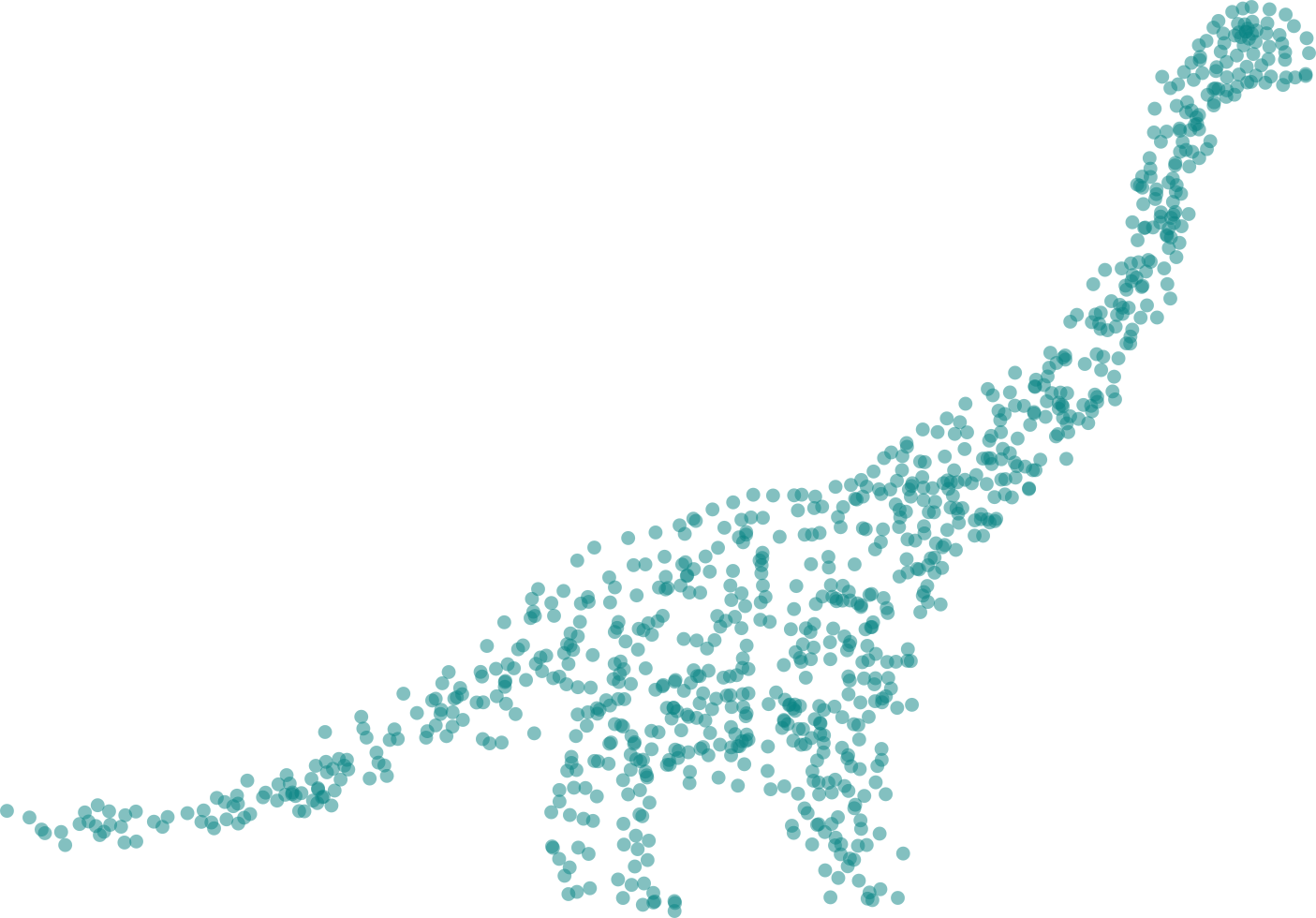 Klaus Eckelt, Patrick Adelberger, Thomas Zichner
Andreas Wernitznig, Marc Streit
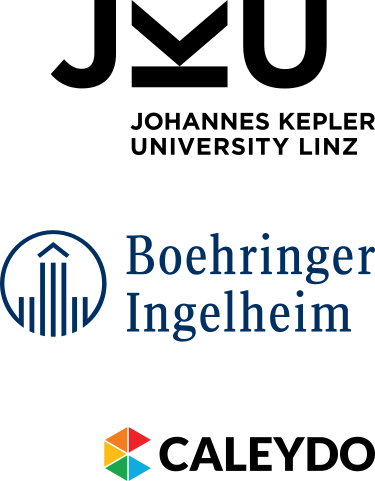 tourguide.caleydo.org
klaus.eckelt@jku.at
klaus_lml
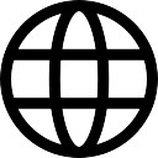 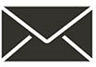 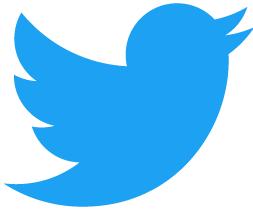 [Speaker Notes: Paper: https://caleydo.org/publications/2019_eurova_tourdino/
Demo: tourdino.caleydoapp.org/]
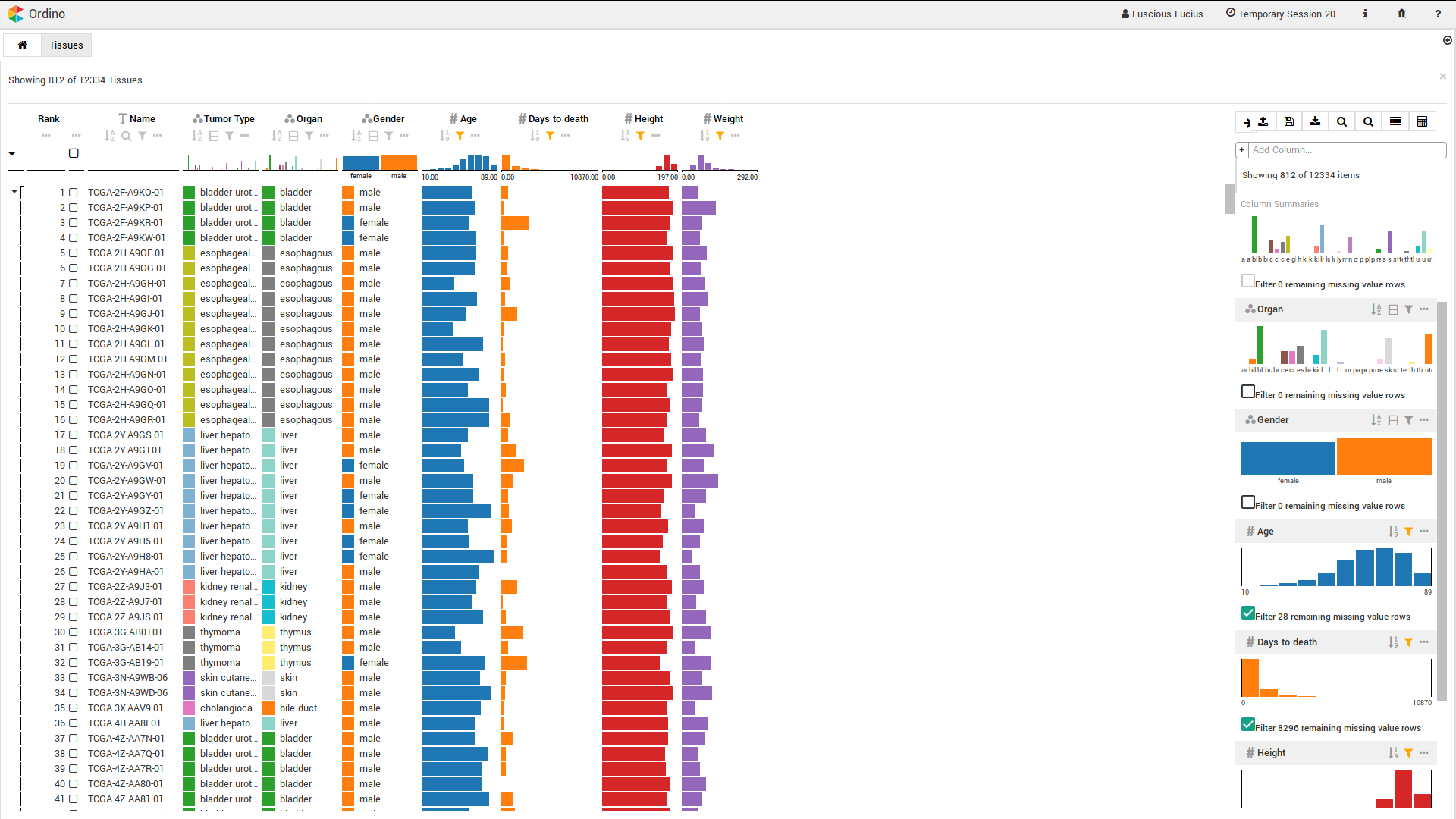 Does the patient's height and weight correlate?
Are some tumors more aggressive than others?
2
[Speaker Notes: Let’s start with an exploratory analysis of tabular cancer data.
Ordino, TCGA Dataset → cancer + patient data

Table lists ~800 patients, attributes
When we explore this data, we want to find some visual patterns like -> 1) very general & 2) more specific]
[Speaker Notes: Sort by Height
Switch into “table lens”-like overview mode]
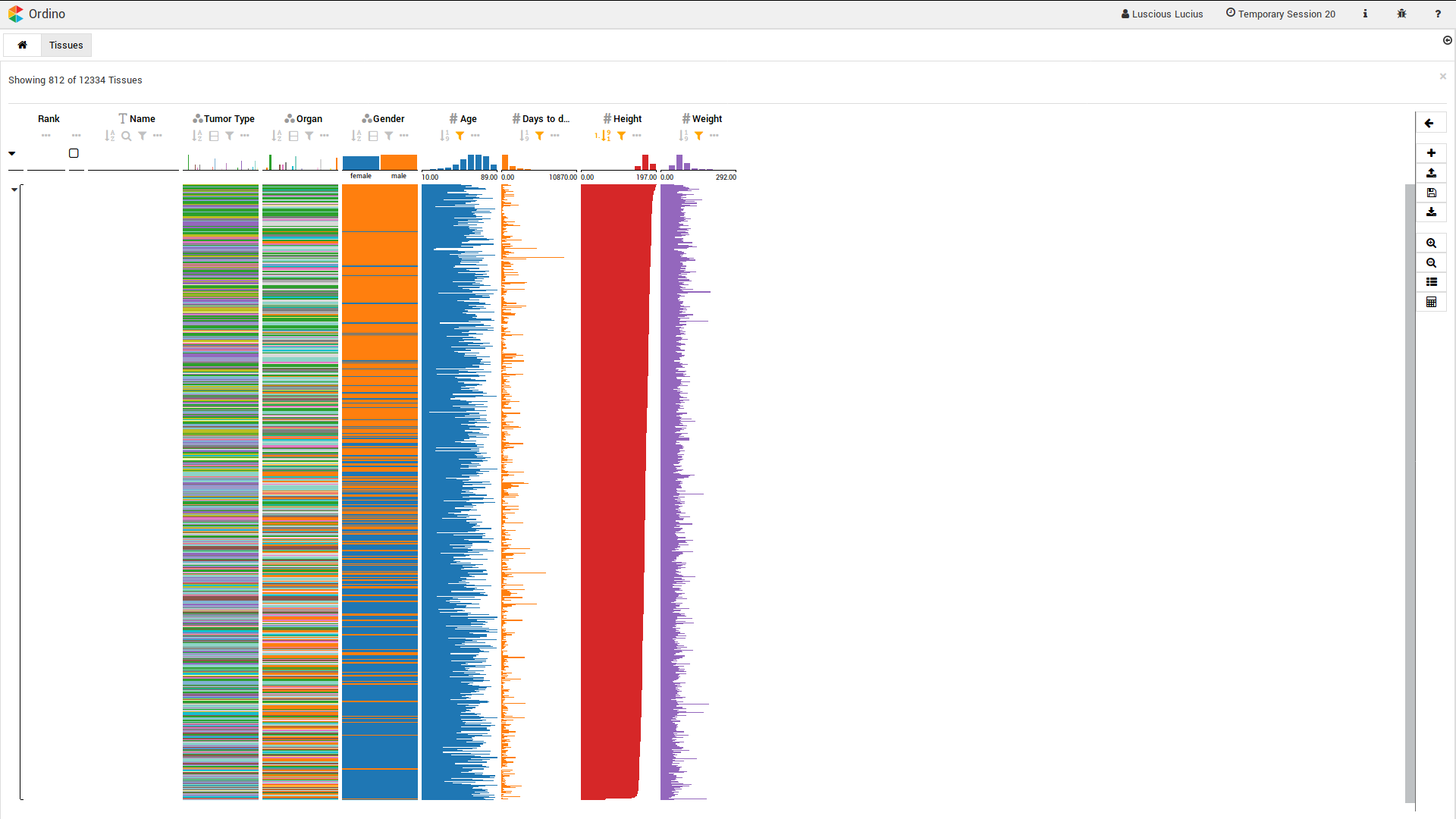 [Speaker Notes: Relationship: yes/no/maybe?]
[Speaker Notes: Sort by “days to death”
Group by tumor type]
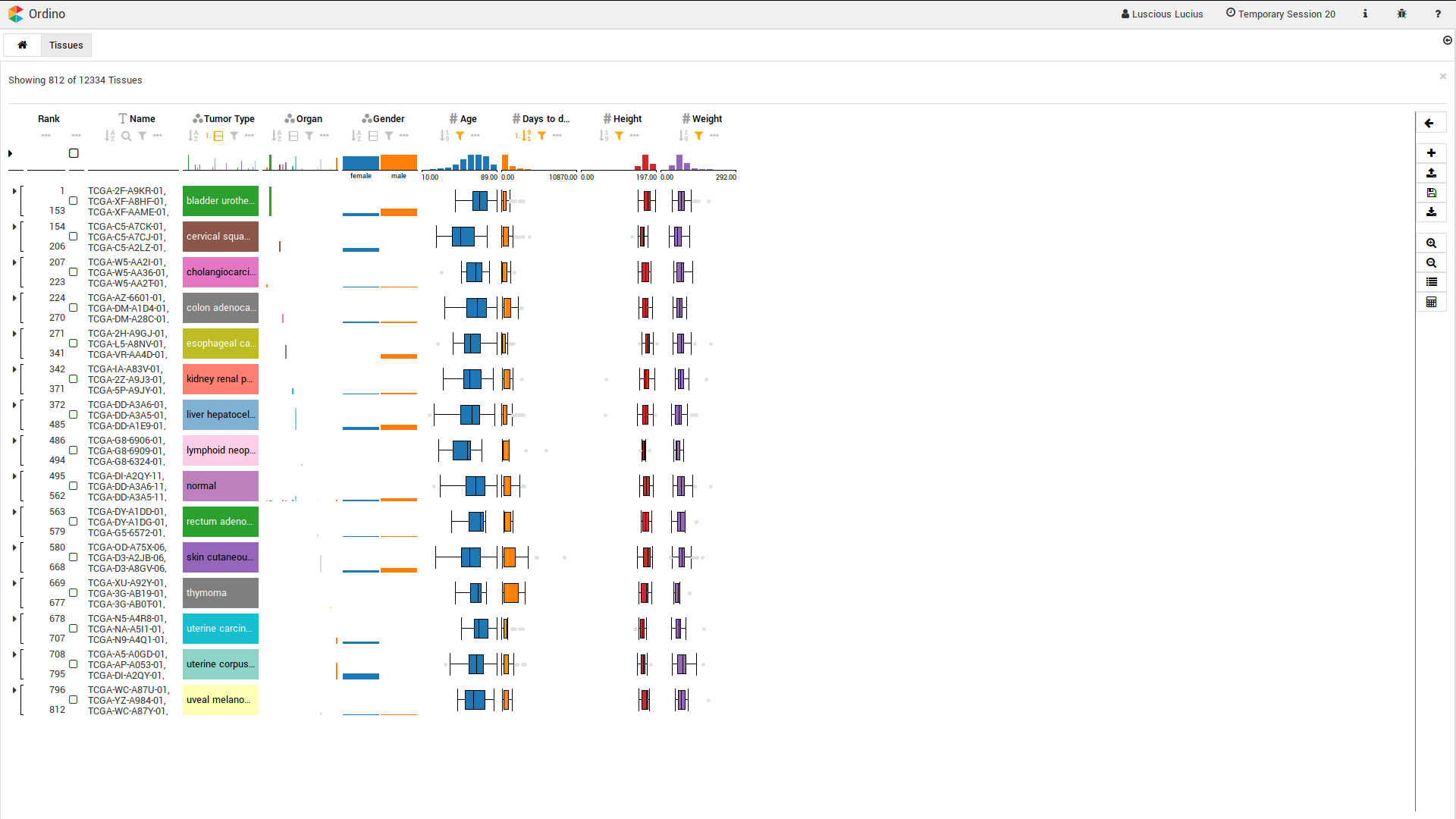 [Speaker Notes: Some are less aggressive → good
Some lead to a rapid death → bad]
Related Work
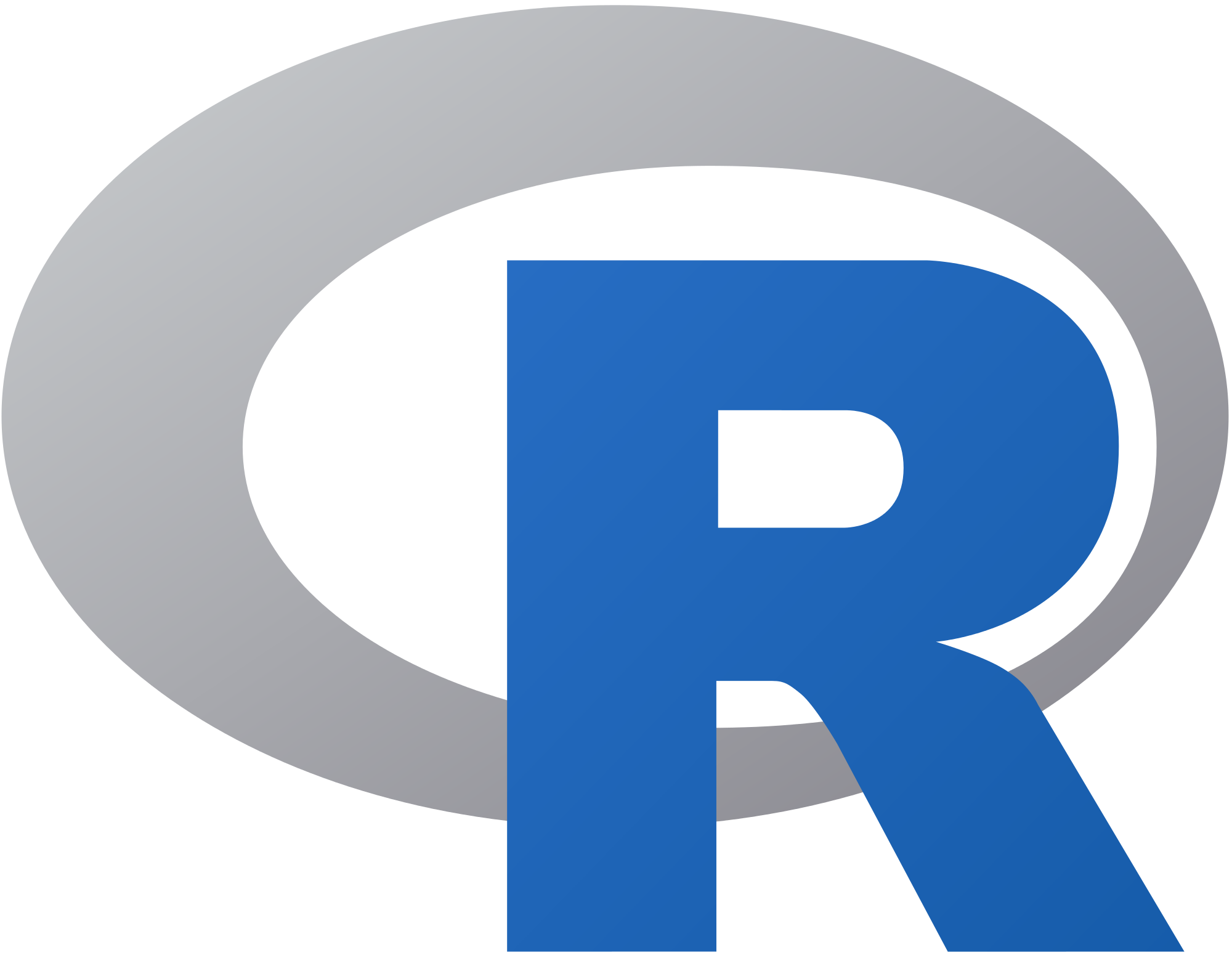 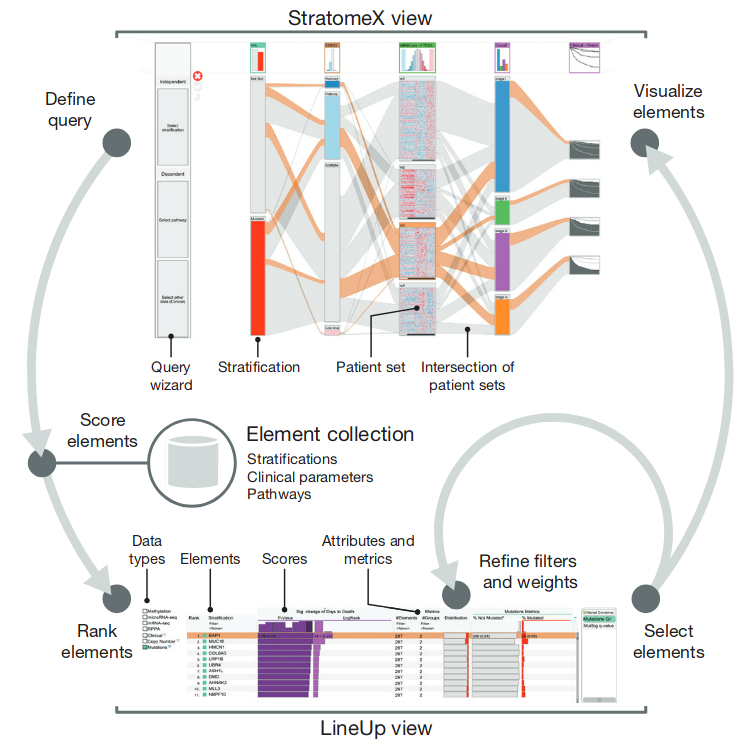 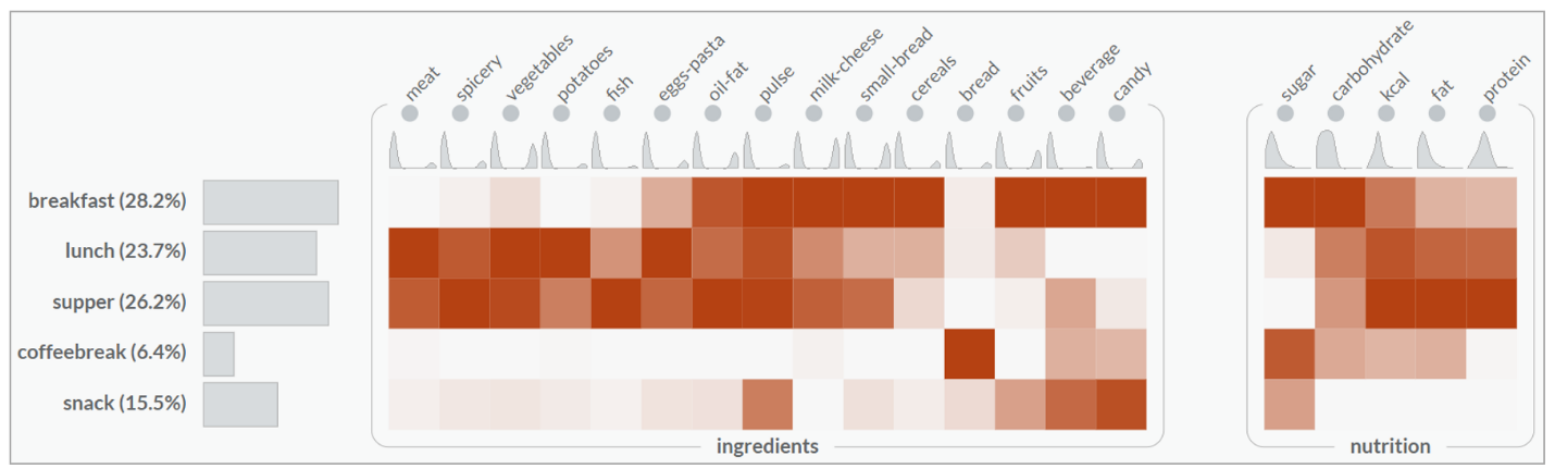 https://www.r-project.org/
https://smartexplore.dbvis.de/
https://stratomex.caleydo.org/
7
[Speaker Notes: Confirmatory analysis separately, e.g. in R
Embedded in the visualization, like SmartExplore (differences of groups of meals to dataset as heatmap, chooses test automatically), lacks information on statistical test/explanatory visualization
Support View like the guided exploration stratomex (find similarities with a query wizard) more detailed results, only visible data]
Goals
Attribute Types:
Categorical
Numerical
Distribution:
Uniform
Normal
A
B
Verify Visual Findings
Support Users inTest Selection & Interpretation
8
[Speaker Notes: We want to give users something to test their hypothesis and verify their visual findings.
	Correlations between numerical attributes
	Similarities between categorical attributes
	Impact of categories on numerical values

And make it so that it supports users who are not experts in statistics, 
Selecting the test depends on the type and the distribution of the selected data]
Hypotheses & Tasks
Similar
Different
9
[Speaker Notes: Sets of patients → similar because same dataset
	→ compare patient sets: hypothesis is that they are similar
Attributes → different -> describe distinct characteristics
	→ compare attributes: hypothesis is that they are different or independent

With the tests, determine probability, p-value that the hypothesis is true]
Tests & Visualizations
Attribute Comparison			Item Comparison
Categorical-
 Categorical
Numerical-
 Numerical
Categorical-
 Categorical
Numerical-
 Numerical
Categorical-
 Numerical
Pearson‘s Chi-Square Test
Kolmogorov-
 Smirnov Test
Pearson‘s  Chi-Square Test
Spearman
Correlation
Wilcoxon
 Rank-Sum Test
10
[Speaker Notes: Wie the task & hypothesis at hand, we select the appropriate tests based on the date types
Attribute comparison: compares arbitrary columns → also numerical/categorical
Item comparison: compare values of the same column → only values of the same type

Non parametric tests for the comparison of numerical values
Comparing Numerical attributes: Spearman & Scatter plot
When a categorical attribute is compared with a numerical attribute we use a KS-Test, to test if the values of each category are uniformly distributed.
	The line charts shows the deviation of the numerical values from uniform distribution
Chi² Test for independence to compare categorical attributes
	How the patients are categorized by the two attributes is shown with parallel sets
Categorical sets are compared with Chi2 Test for homogeneity,
Category distributions in the sets are shown with Rel. freq. Histogram to handle different set sizes
Numerical sets are compared with the wilcoxon rank-sum test / mann-whitney test, and we use box plots to depict the sets and show their differences]
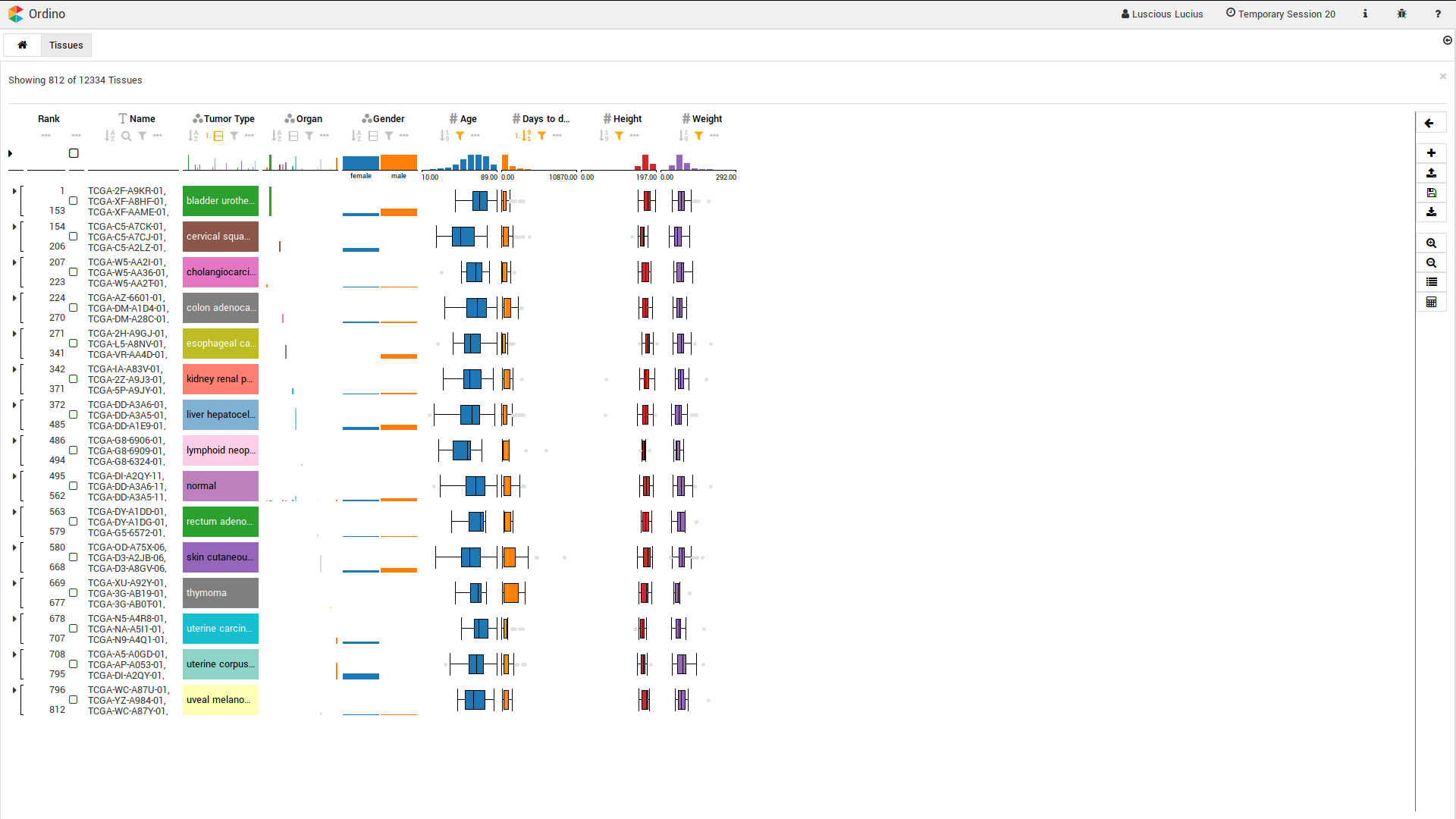 [Speaker Notes: Let’s get back to our analysis session, we integrated Tourdino by adding a button to the toolbar on the right]
Video: TourDino in Action
[Speaker Notes: Open TourDino with toolbar
Weight is already compared against all other attributes, add two more for demonstration purposes]
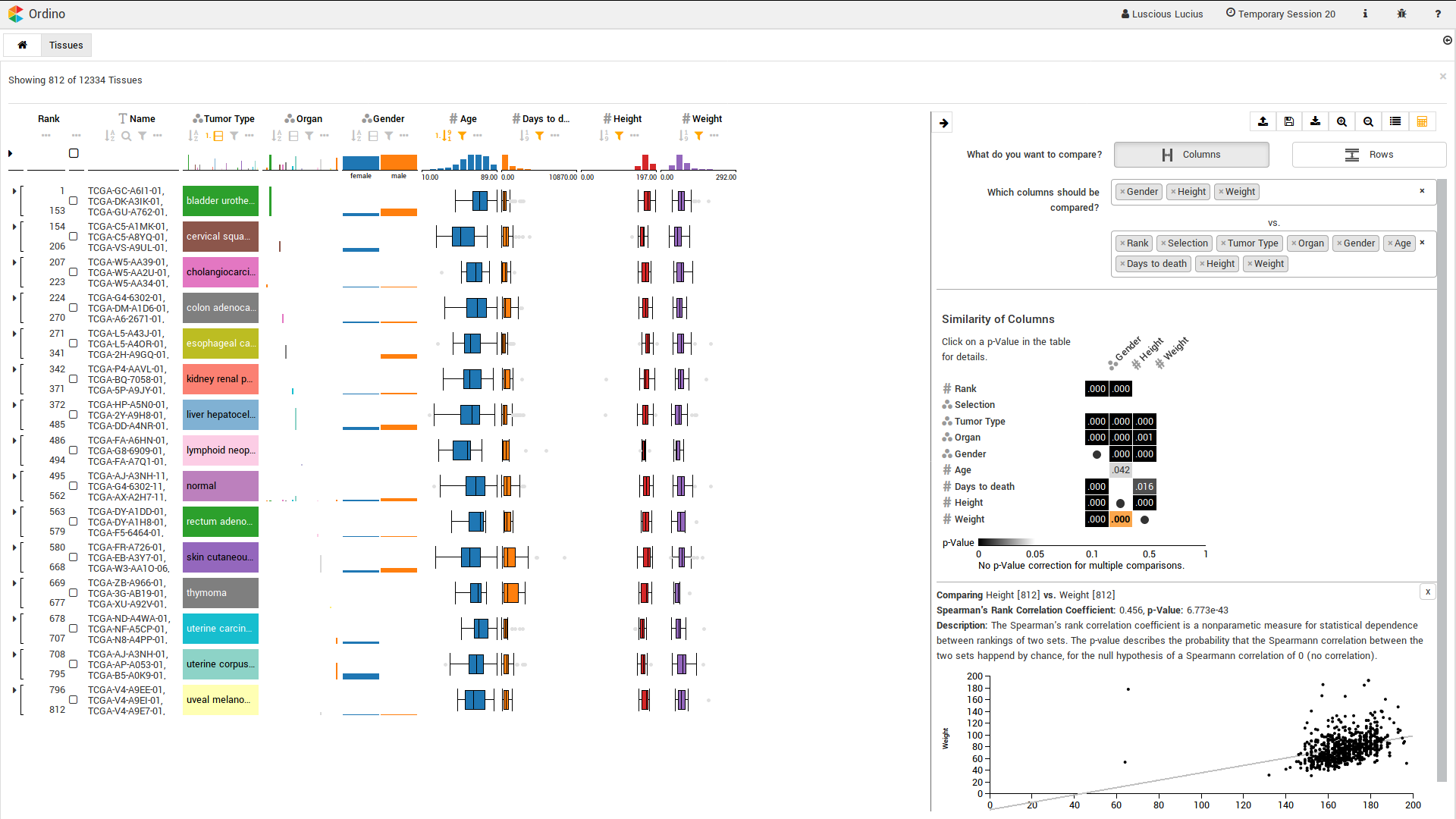 Task & Data
Selection
Significance
Matrix
Detail Visualization
[Speaker Notes: 3 Sections]
[Speaker Notes: First we switch to the row comparison task, were the rows are compared by selection]
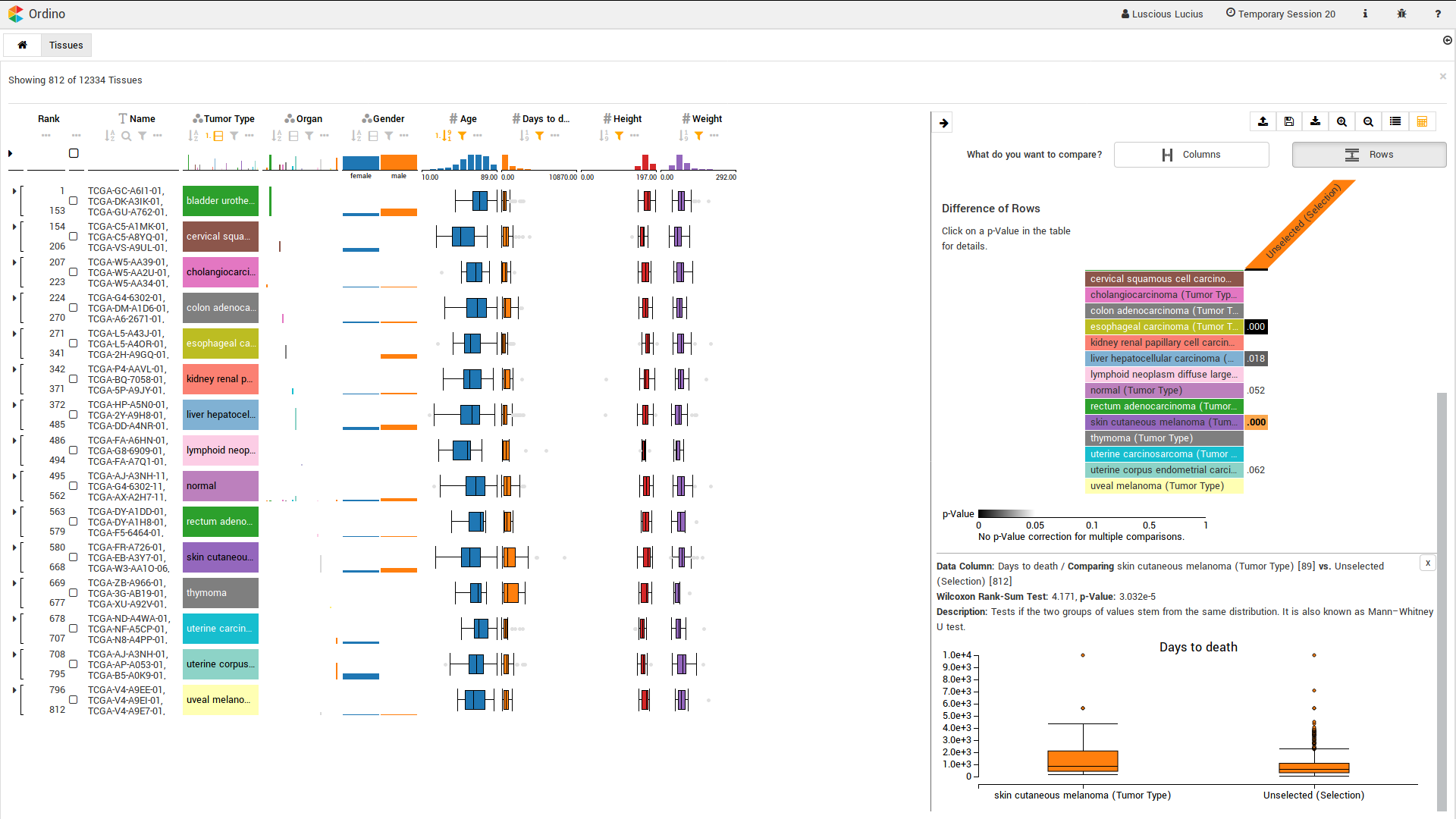 ✓
✓
✓
?
[Speaker Notes: In the detail visualization we see two box plots, one for the patients with skin tumor and one for all patients.
From the visualization and the significance matrix, we can confirm that three of the 4 tumor types that are highlighted on the left are in fact different from the whole dataset.]
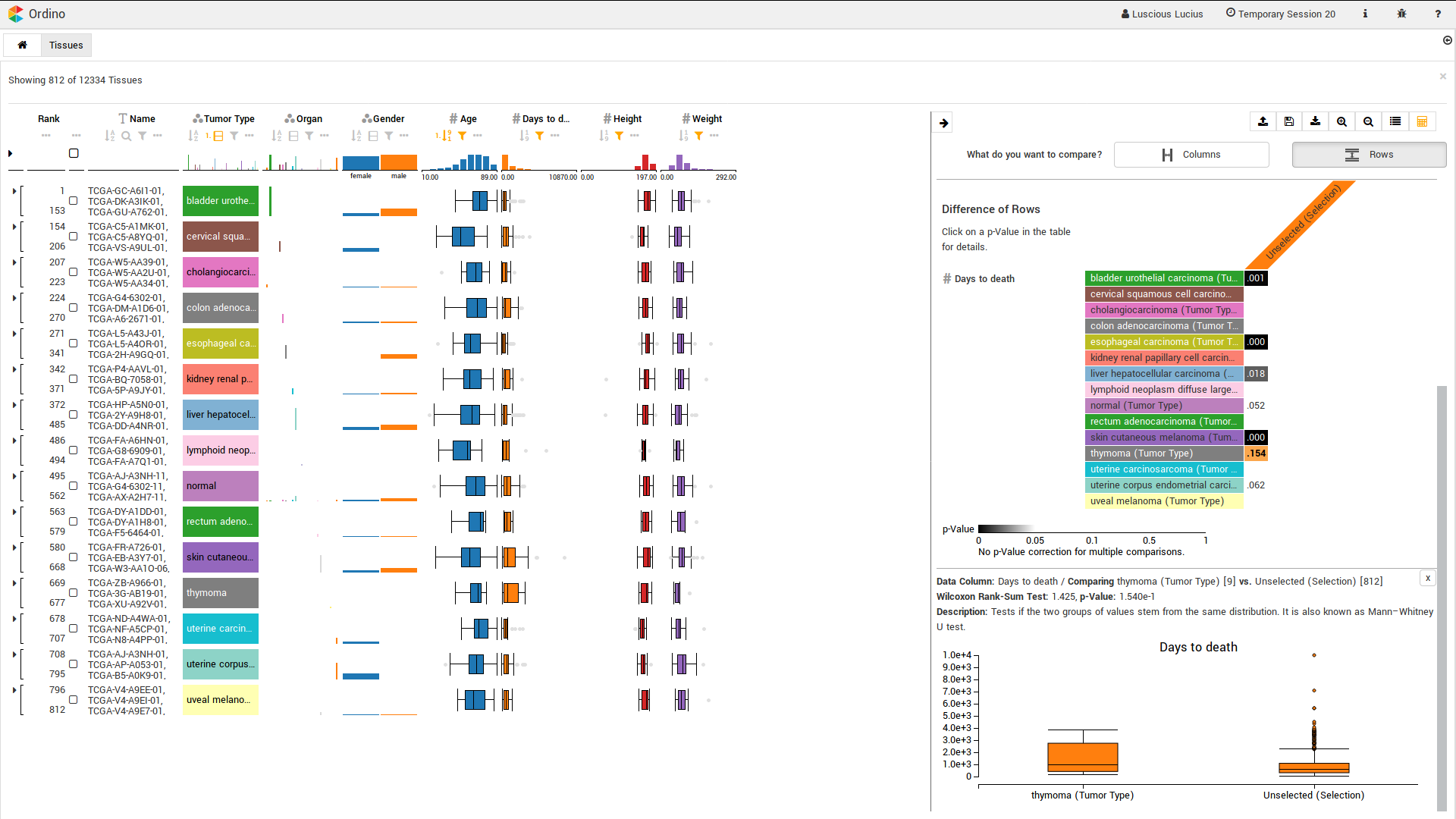 [Speaker Notes: Taking a closer look on the thymoma tumor type, we can see that there are only 9 patients, which explains the non-significant result.]
Implementation
Demo at https://tourdino.caleydoapp.org
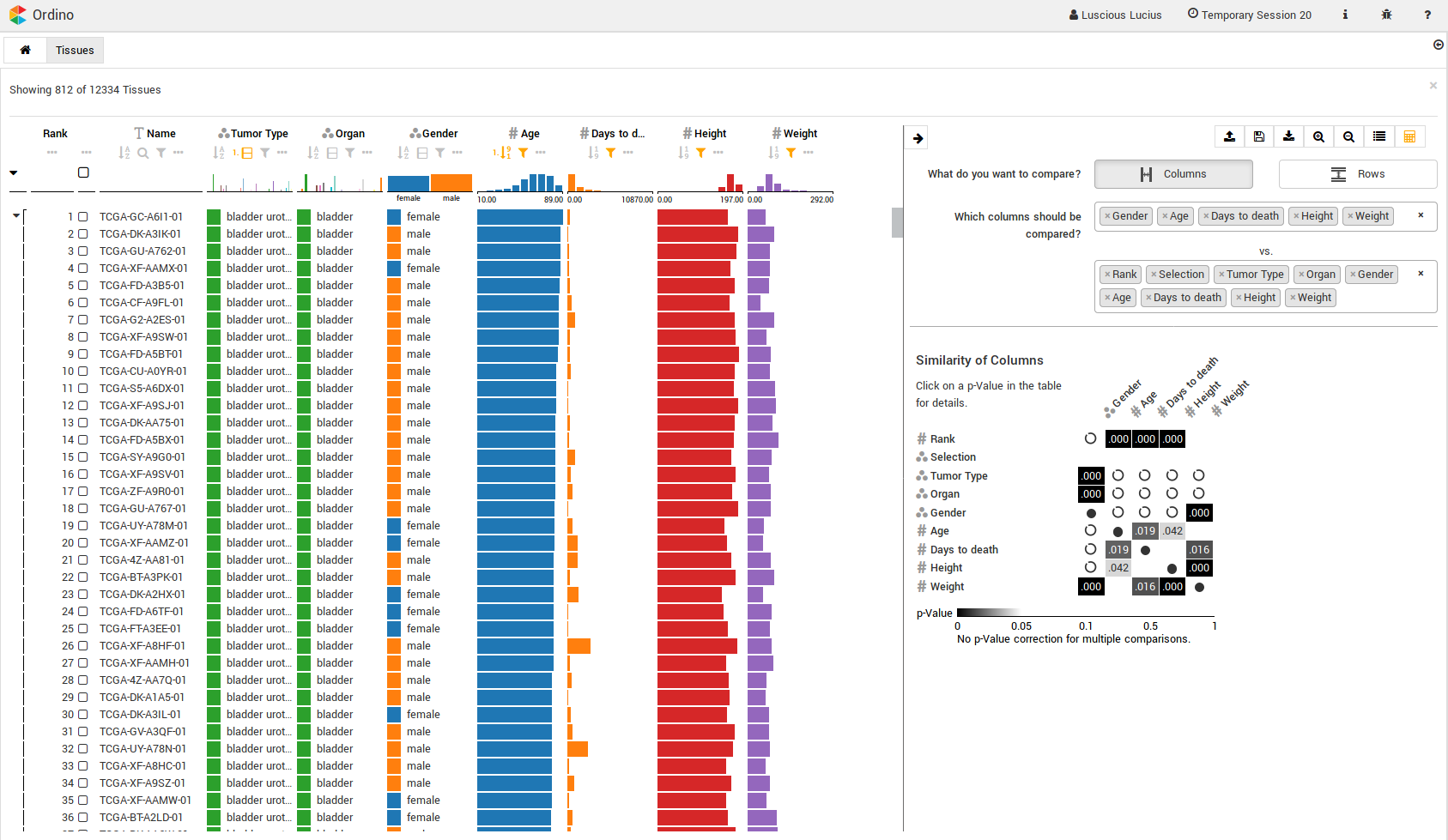 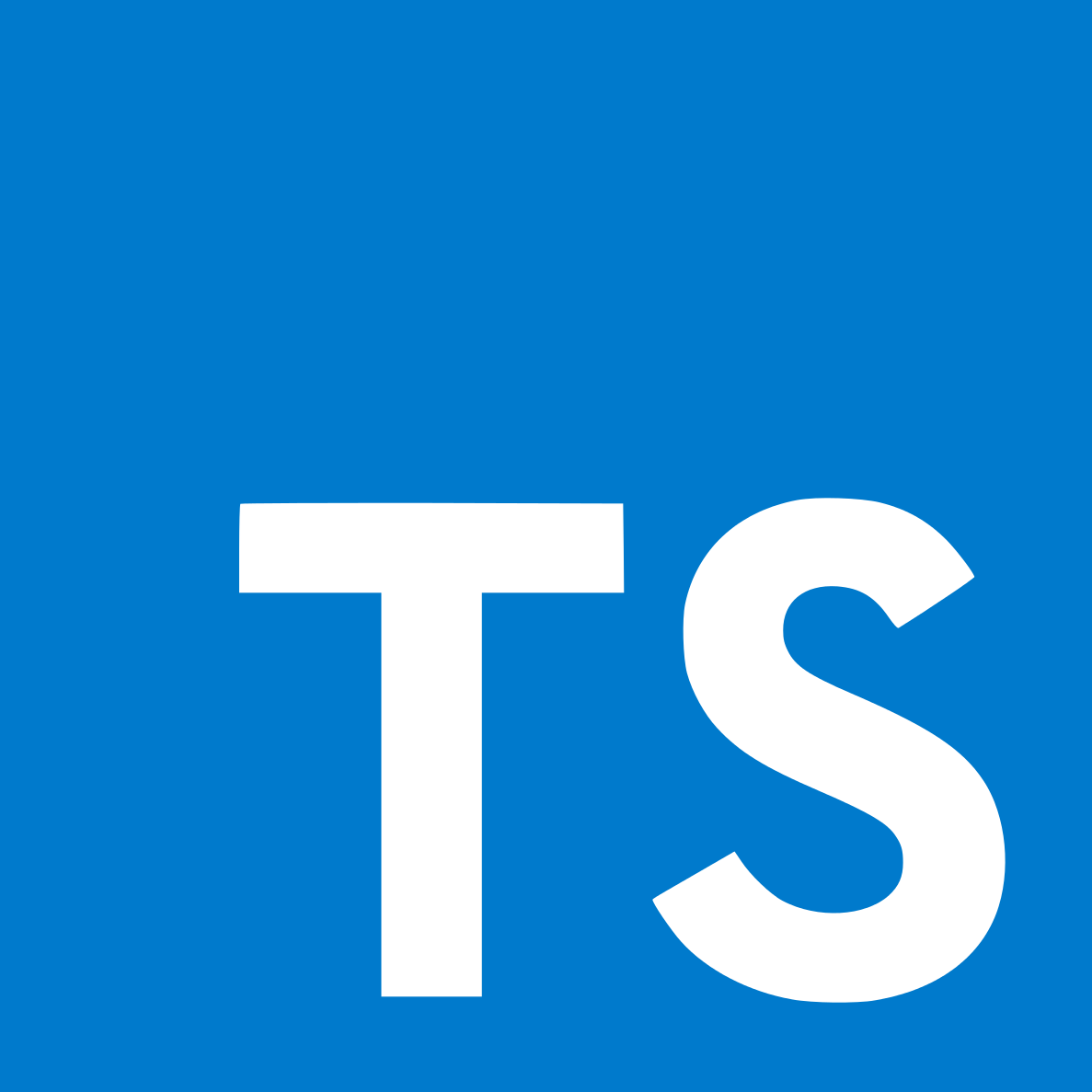 TypeScript, D3, and web workers

https://github.com/Caleydo/TourDino

https://github.com/datavisyn/tdp_core/
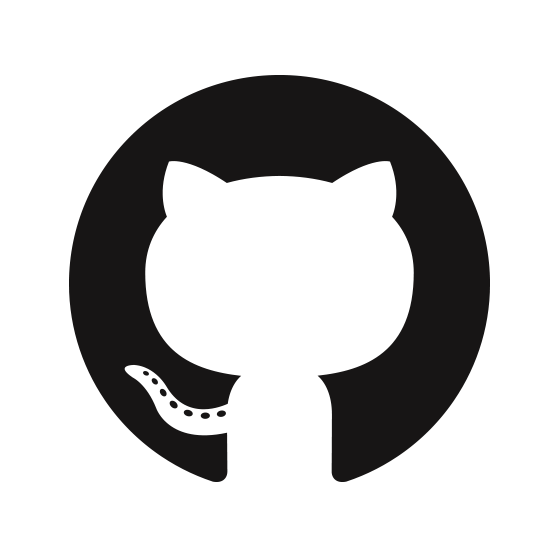 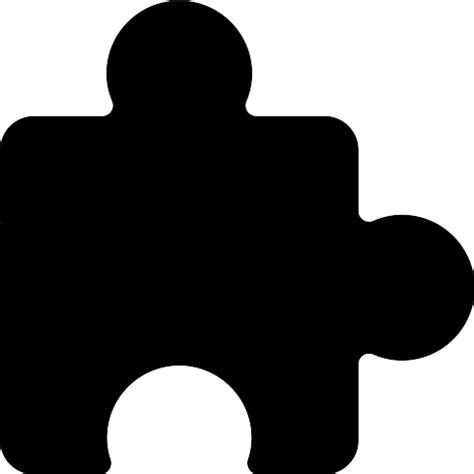 17
[Speaker Notes: You can try this demo at: tourdino.caleydoapp.org/ 
We  implemented tourdino using typescript, the visualizations are created with d3 and the statistics calculated in seperate threads using web workers (keeping the UI respsonsive)
The TourDino library contains all these statistics and visualizations and can return appropriate tests for a given combination of data types.
Our Integration into Ordino contains the input fields, the generation of the matrix and embeds the visualization]
TourDino
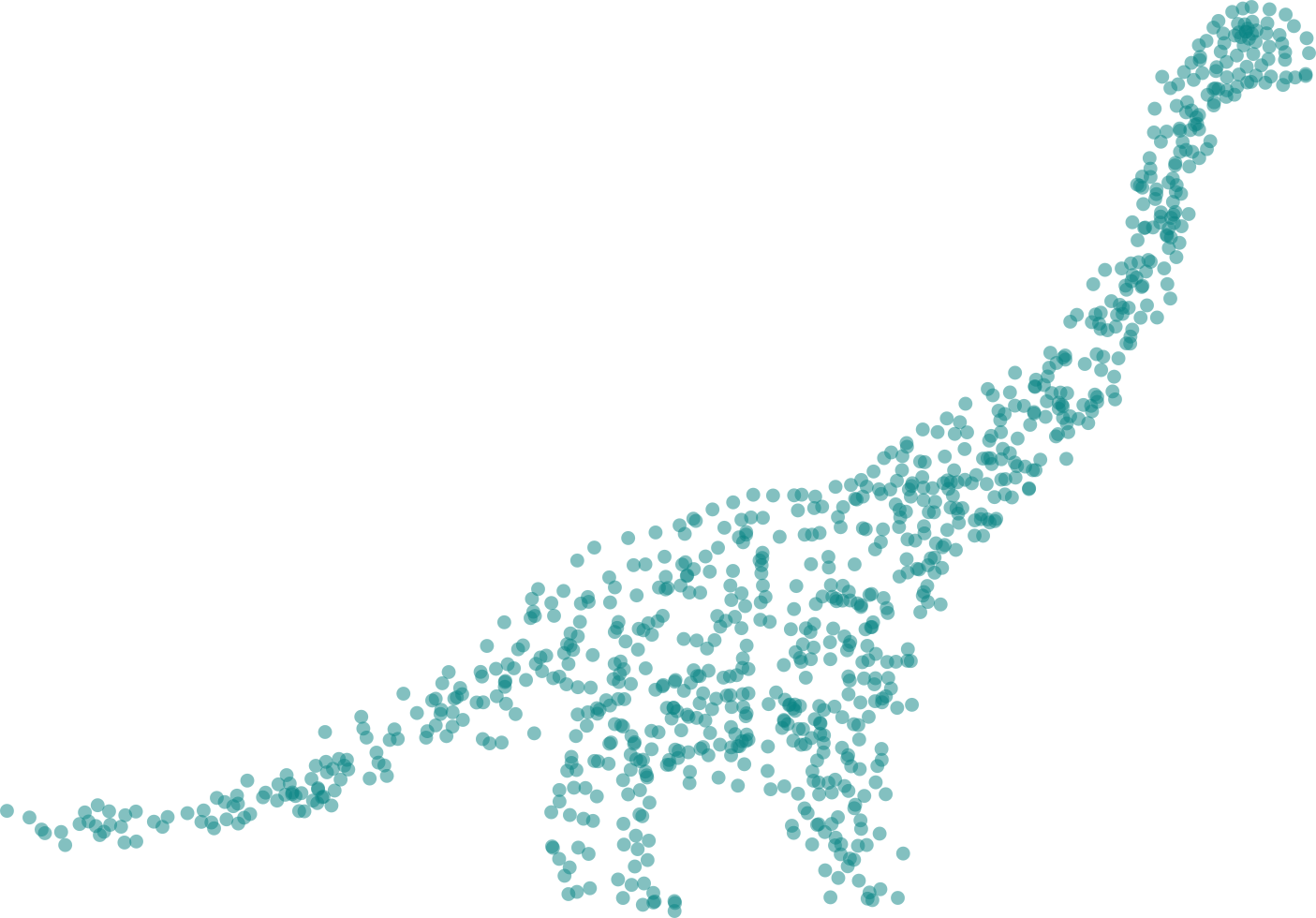 Support Users in Test Selection and Interpretation to Verify Visual Findings
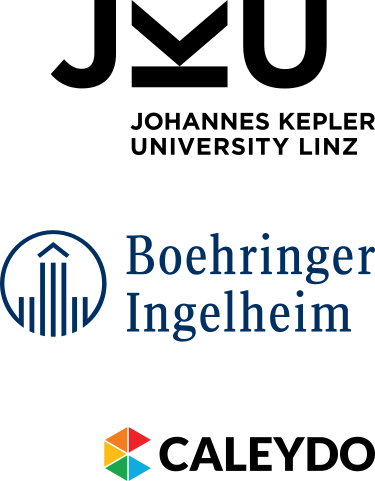 What are your approaches to measure the relationship between categorical & numerical data?
Combing Significance and Association Strength to display the results.
TourDino
A Support View for Confirming
Patterns in Tabular Data
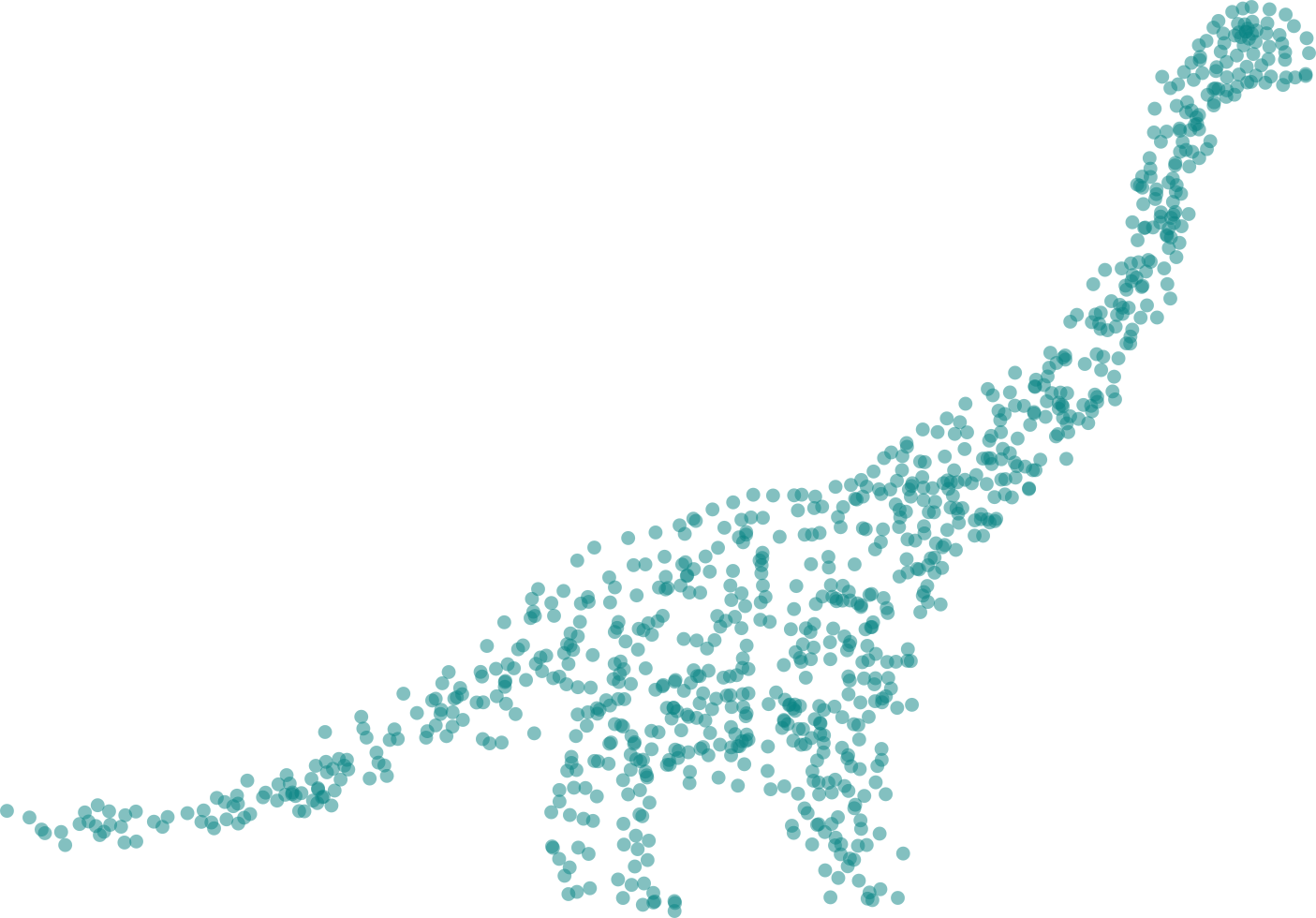 Klaus Eckelt, Patrick Adelberger, Thomas Zichner
Andreas Wernitznig, Marc Streit
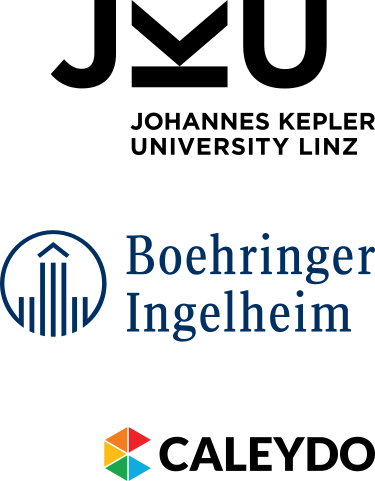 tourguide.caleydo.org
klaus.eckelt@jku.at
klaus_lml
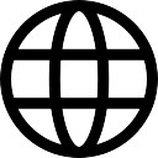 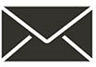 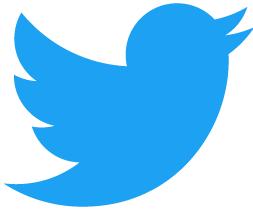